8 клас
«Хрестики-нулики»
1
2
3
4
5
6
7
8
9
1
Який прийом з'єднання зображено на малюнку?
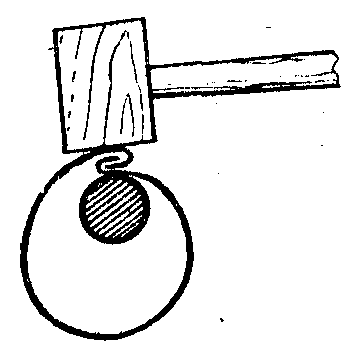 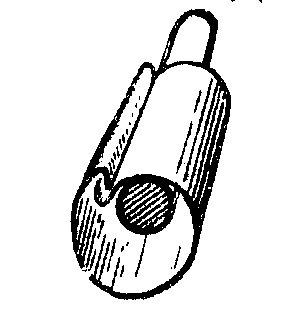 2
Як називається інструмент на зображені. Для чого його використовують?
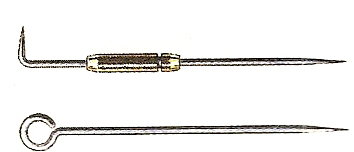 3
Який тип з'єднання металу зображено на малюнку?
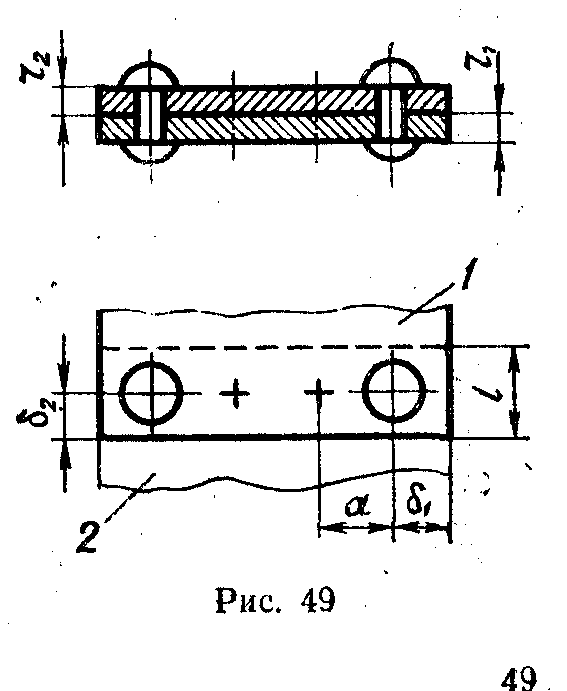 4
Як називається інструмент на зображені. Для чого його використовують?
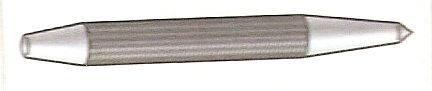 5
Як називається інструмент на зображені. Для чого його використовують?
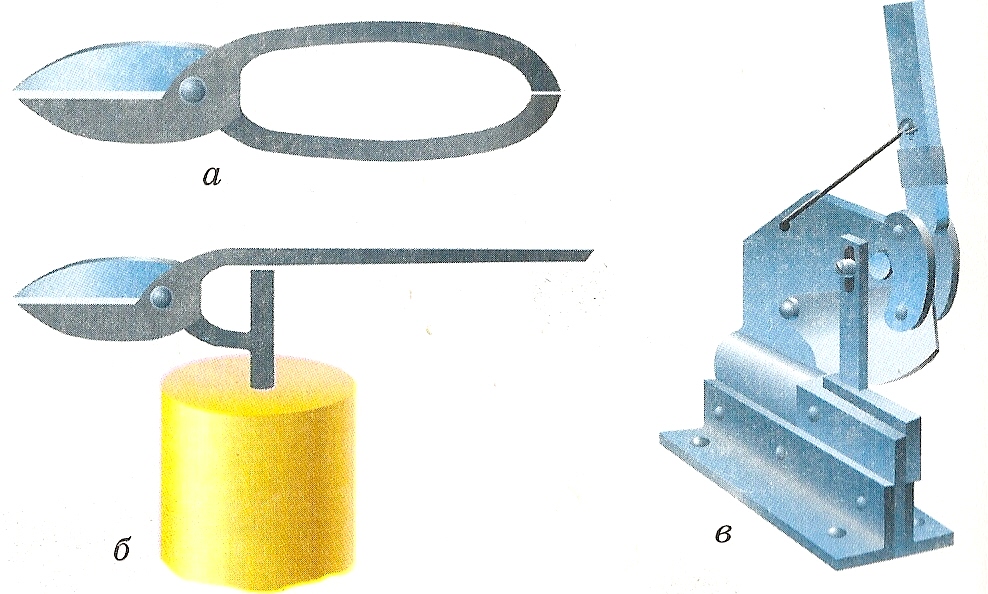 6
Як називається спеціальний дерев’яний молоток для гнуття тонколистового металу?
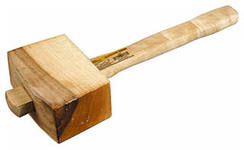 7
Як називається графічний документ що зображує виріб, визначає його конструкцію та містить дані з гідно з яких виробляють або ремонтують виріб?
8
Сплав міді і цинку, жовтого кольору.
9
Як називається інструмент на зображені. Для чого його використовують?
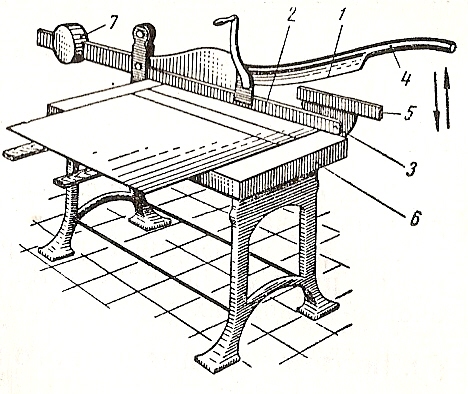 Тест
(одна вірна відповідь)
А
Б
В
Б
В
А
Б
Б
Б
А
Кросворд
Тема:Пошук необхідної інформації, її аналіз. Практична робота «Вибір виробу для проектування. Пошук необхідної інформації в різних інформаційних джерелах»
Мета уроку
визначити основні джерела інформації;
 навчитися здійснювати пошук інформації за допомогою інтернет-ресурсів.
 дібрати виріб проекту та проаналізувати його.
Термін «інформація» в середині ХХ століття ввів К. Шеннон відносно до теорії передачі кодів, яка отримала назву «Теорія інформації».
Усе інформаційне середовище поділяється на три типи джерел інформації:
людина;
документ
предметно-речове середовище.
Найбільш поширені шляхи пошуку інформації:
• вивчення бібліотечного каталогу;
• за допомогою пошукових систем в Інтернеті;
• комунікативний — можливість отримати необхідну консультацію вчителя, фахівця тієї галузі, яка є близькою до теми проекту.
Необхідна інформаціюя під час роботи з книгою на яку потрібно звертати увагу
1. Уважно вивчити титульну сторінку, де вказані основні відо­мості про книгу. 
2. Ретельно ознайомитись із заголовками цієї книги, намагаючись зрозуміти, з яких розділів вона складається, в якій послідов­ності викладається матеріал; окремо звертати увагу, чи є в на­явності матеріал, який представлений графічними зображен­нями, схемами, зведеними таблицями 
3. Уважно прочитати анотацію, передмову чи вступ книги або вис­новки, що дасть змогу скласти загальне уявлення про зміст, зрозуміти основне призначення книги.
4. Ознайомитися безпосередньо з основним текстом книги
Інтернет — усесвітня асоціація комп’ютерних мереж або простіше — World Wide Web (WWW), що дослівно означає «всесвітняширока павутина».
Браузер  —програмне забезпечення для комп'ютера або іншого електронного пристрою, як правило, під'єднаного до Інтернету, що дає можливість користувачеві взаємодіяти з текстом, малюнками або іншою інформацією.
пошукова система - це система, що забезпечує пошук і відбір необхідних даних у спеціальній базі з описами джерел інформації
План
1. Обговорити тему проекту.
Можливі теми творчих проектів
Іграшка для новорічної ялинки
Свічник
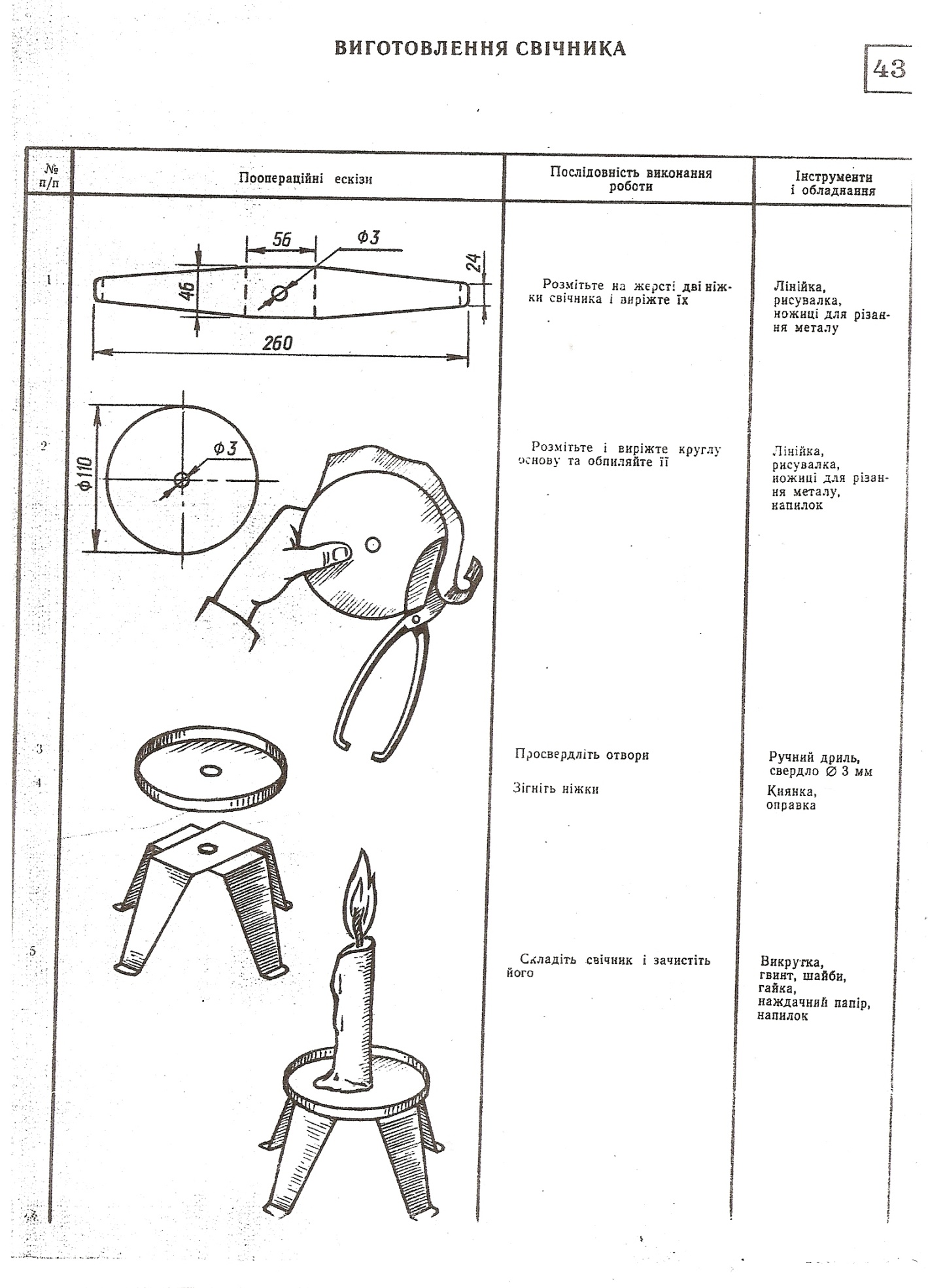 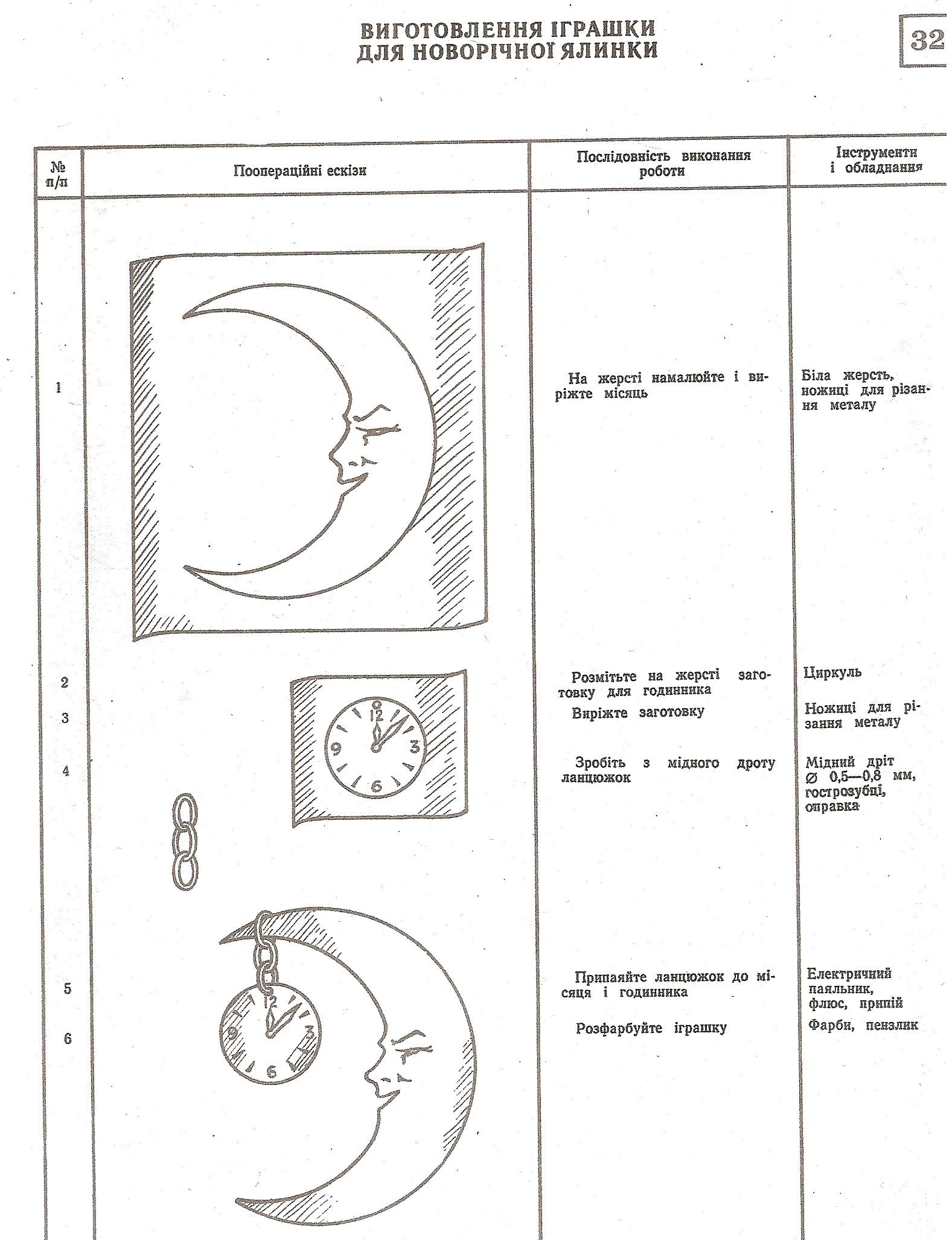 2. Дібрати інформацію про проектований виріб в інформаційних джерелах
назва та призначення виробу
3.Проаналізувати моделі-аналоги
Модель – аналог  –       це модель, що створена на основі базової моделі, але відрізняється формою деталей чи оздобленням.
Проаналізуємо їх гідно наших вимог
4. Добір матеріалів та інструментів для виготовлення виробу
Для виготовлення виробу потрібні такі інструменти та матеріали:
5. Висновок
Зразок 1: У результаті проведеного аналізу моделей-аналогів можна зробити такий  висновок. Усі вироби відповідають своєму призначенню. Крім того, вони  достатньо прості з точки зору технології виготовлення. Використані в моделях  види технологій виготовлення  надають виробам  привабливого вигляду.
   За оригінальністю, способом виконання…..  для   подальшого проектування вибрано конструкцію 2.
Або Зразок 2:
Висновок: Проаналізувавши моделі-аналоги, я прийшов до такого висновку, що  (назва виробу)  буду виготовляти з доступних та легких в обробці матеріалів, а саме таких, які запропоновані у конструкції №1.
6. Додаткове завдання Конструкція власного виробу
Практична робота «Вибір виробу для проектування. Пошук необхідної інформації в різних інформаційних джерелах»
http://www.by-hand.ru/item/view/1862
http://lightbox.su/katalog/podelki/banki/podelki-iz-banok.shtml
http://stranamasterov.ru/node/147300
http://zapivo.net/vtorayazhisnveshey/item/igrushki-iz-yarlychkov-zhestyanykh-banok
http://www.by-hand.ru/item/view/14789
http://cluclu.ru/blog/podelki/702.html
http://more-idey.ru/08/40-idey-iz-alyuminievyih-banok-chast-2.html
http://more-idey.ru/08/40-idey-iz-alyuminievyih-banok-chast-2.html